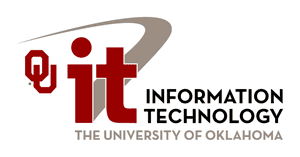 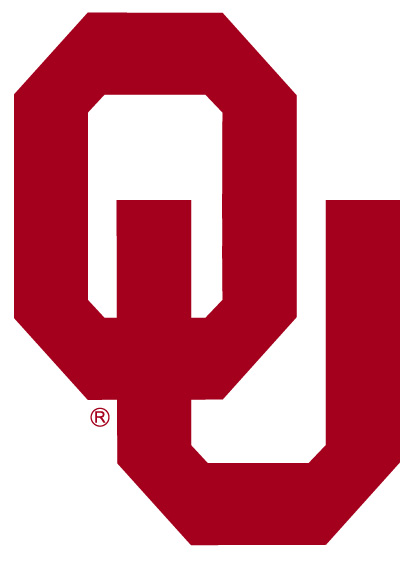 Oklahoma Information Technology Mentorship Program
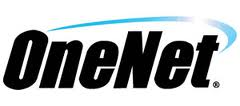 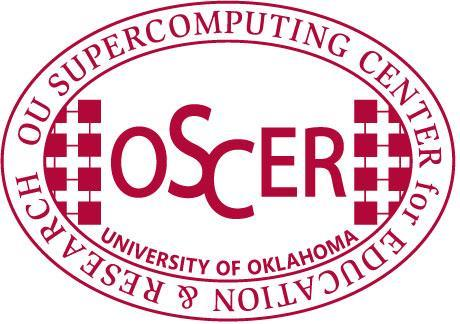 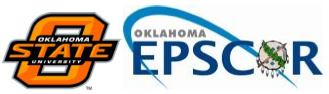 What is the OITMP?
The Oklahoma Information Technology Mentorship Program is an educational outreach connecting IT professionals from OU, OneNet, and other institutions with students in the technology field.

It is part of an NSF grant to enhance Oklahoma’s educational and research capability through network improvements.
http://www.oscer.ou.edu/oitmp
2
Job Shadowing
The goal:  

 
 IDENTIFY, DEVELOP and RECRUIT Talent


Activities include:
Presentations to students throughout OK
Job shadowing opportunities (on-site & virtual)
http://www.oscer.ou.edu/ostemmp.php
3
Job Shadowing
On-Site
Schedule a time with us to see what we do!
Virtual
e-mail us at pmo@ou.edu (OU IT Project Management Office)
Facebook: oknetworkmentor@groups.facebook.com
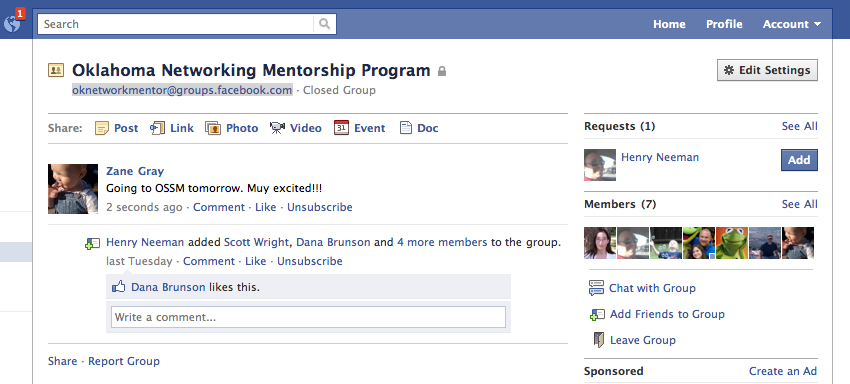 http://www.oscer.ou.edu/ostemmp.php
4
What is…
Project management is the discipline of planning, organizing, motivating, and controlling resources to achieve specific goals (Wikipedia)

A Project is defined as a temporary endeavor designed to produce a unique product, service or result. (PMBOK)
http://www.oscer.ou.edu/ostemmp.php                                   5
Traits of a Project Manager
Active Listener					  Self Starter
Strategic Thinker				  Motivator
Organization Skills				  Persistence
Communications					  Adaptable
Leadership						  Facilitator
Referee- Conflict Resolution	  Baking Skills! 
Multi-tasker
http://www.oscer.ou.edu/ostemmp.php                            7
My Journey
http://www.oscer.ou.edu/ostemmp.php                                 8
Lisa Hendrix, PMP
Began my career at OU IT in 1999 in Telecommunications
Bachelors of Liberal Studies 2002
Changed positions 5 times in 6 years.
Project Management Office was formed in 2005
First Project was implementation of online parking permits
Credentials, PMP- 2009
New Construction 
Service Level Agreement Rep- Expanded my horizon
http://www.oscer.ou.edu/ostemmp.php                                 9
Career Path….
Shift to Portfolio Management
Opportunity to grow. 
Enterprise Portfolio Manager for the Education and Natural Resources Business Segment for the Office of Management and Enterprise Services for the State of Oklahoma.
76 State Agencies
State CIO
http://www.oscer.ou.edu/ostemmp.php                                  10
Boomer…ang!
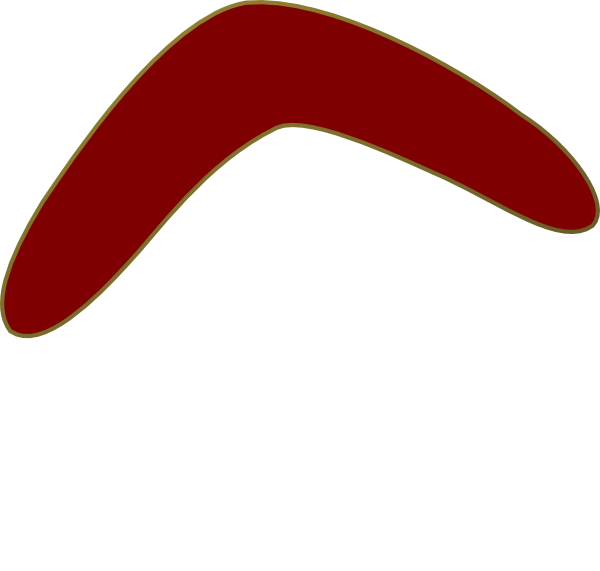 Another Opportunity….
Returned to University of Oklahoma in July 2013 after 1 year absence.
Enterprise Portfolio Manager-
Project Management Tool Implementation
Project Governance Implementation
And- moving 600 servers into a new data center.
http://www.oscer.ou.edu/ostemmp.php                                 11
About the OU EPMO
Provide Project Portfolio Management Support to the Organization
Conduct Portfolio Review with Each Group
Manage Large Scale Projects
Provide insights on:
Organizational Resources
Projects
Project Portfolio Governance
http://www.oscer.ou.edu/oitmp
11
Project Lifecycle
Planning
Execution
Initiation
Close-Out
Purpose
Strategic Fit
Objectives
Scope (draft)
Draft Schedule
Budget Estimate
Leadership Approval
Scope-Final
Select Team Members
Plan Deliverables
Quality Plan
Baseline Schedule
Baseline Budget
Risk & Issues Register
Business Case
Approvals
Communications Plan
Celebrate!
Contract Closeout
Team Feedback
Recommendations for further action
Post Implementation Review
Production of Deliverables
Monitor/Control
Quality Management
Time Management
Cost Management
Risk Management
Issue Resolution
Change Control
Reporting
Communications
http://www.oscer.ou.edu/ostemmp.php                             6
Leadership and Project Management
Trust			Productivity	  Cost
Trust		      Productivity	Cost
http://www.oscer.ou.edu/ostemmp.php                            13
Project Portfolio Governance
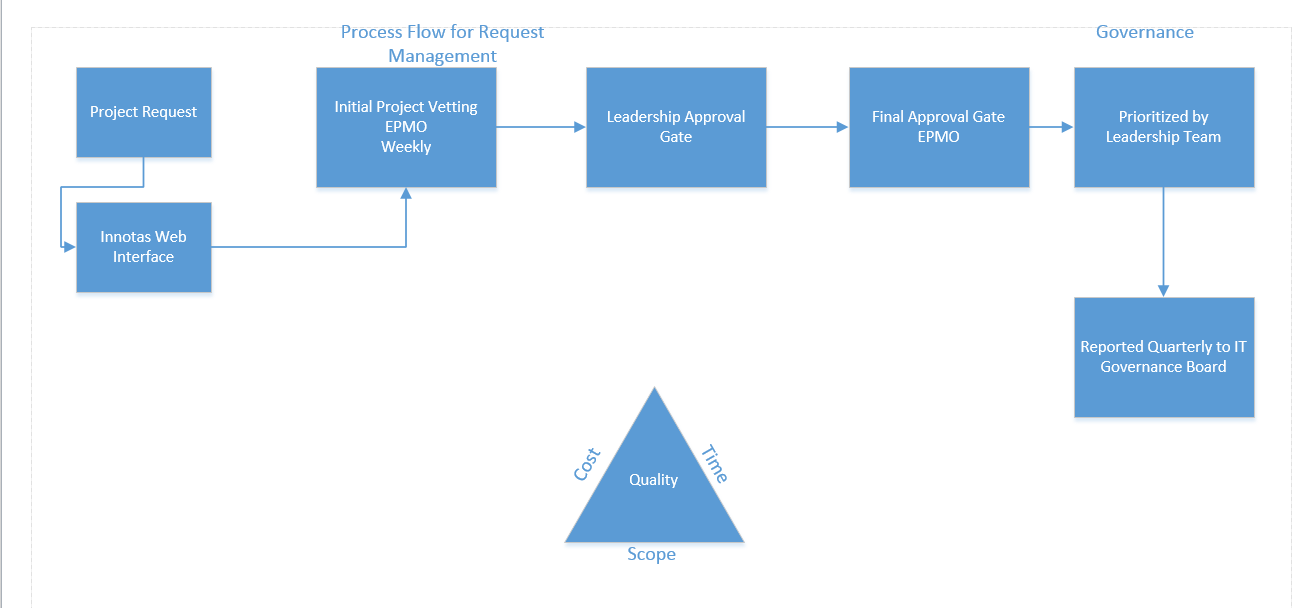 http://www.oscer.ou.edu/ostemmp.php  			14
Tools
http://www.oscer.ou.edu/ostemmp.php                                   15
Reporting
Resource Management
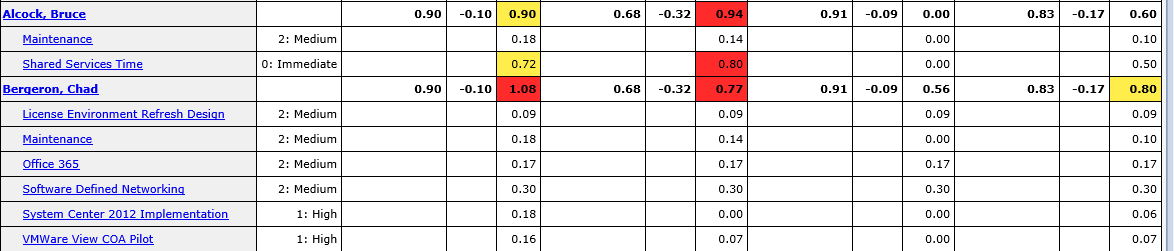 http://www.oscer.ou.edu/ostemmp.php                          15
A Day in My Life…
Prioritize!
Know what is important
Don’t let the “immediate” overshadow the “important”

Delegate!
Know when to ask for help
Build a circle of trust
Give credit where it is due
http://www.oscer.ou.edu/oitmp
16
A Day in My Life…
Get to know your customer
Get out from behind the desk
Don’t be afraid to drop in on someone
Follow up on issues

Overcome fears
Step out of the “comfort zone”
Take charge when things are going wrong
Be accountable (it’s OK to be wrong)
http://www.oscer.ou.edu/oitmp
17
A Day in My Life…
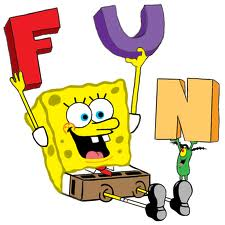 Have fun!
Breaks can get you out of a rut (not too frequent…)
Make your office the place you enjoy being at.
Be that person everyone wants to be around
Lead by example!
http://www.oscer.ou.edu/oitmp
18
The Resume…
A Brief Note About Resumes…
Keep it brief!  
No more than 2 pages (3 at most).  
You don’t need to write a novel, because we won’t read it.
Keep it relevant!  
Tailor your resume to match the job you are targeting.
Leave out extraneous details.  These will come out in the interview process.
Sell yourself…. Yourself!  
Don’t let a recruiter/headhunter sell you.
http://www.oscer.ou.edu/ostemmp.php                          19
The Interview…
Can you do it?
Will you love it?
Will we like you?
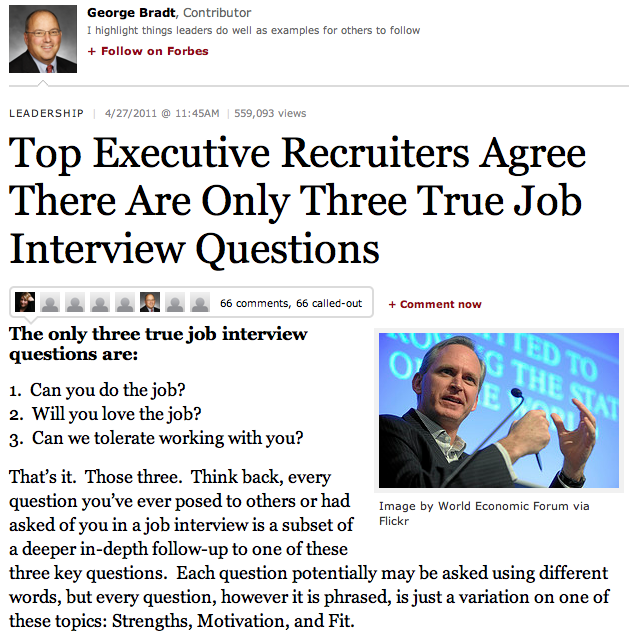 http://www.oscer.ou.edu/ostemmp.php                               20
The Interview…
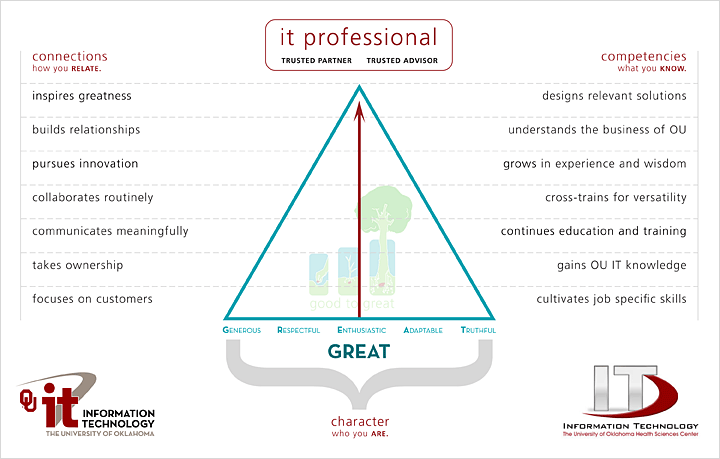 http://www.oscer.ou.edu/ostemmp.php  				21
Preparing yourself…
What you should do… 
Be positive.
Have someone else critique your resume.
Research your potential employer
The interview…. 
Be honest during the interview.
Practice the interview
Ask relevant questions
Thank the interviewer both in person, and later in writing.
http://www.oscer.ou.edu/ostemmp.php                    22
Now, about that job…
What to look for…
Money isn’t everything.  There are sometimes trade-offs for higher salaries
More hours
More travel
Fewer benefits
Reputation.  Find a place that everyone is talking about.  Ask the people that work there if it is worth it!
Family friendly environment.  Flexible work hours can be important.
http://www.oscer.ou.edu/ostemmp.php                    23
Now, about that job…
What to look for… (cont.)
Look at the “whole package”
Dress code?
Distance to work?
Free parking?
Starbucks nearby?
Shared office space?
Time-off policy?
Condition of office?
Retirement
Training and learning opportunities!
http://www.oscer.ou.edu/ostemmp.php                                24
Congratulations!  But now…
Suggestions for success…
Never compromise your morals.
Be honest… it’s hard to remember all of the lies you’ve told, and who you told them to.
Be there for other people… and they will be there for you.
Be positive!  It’s contagious.
http://www.oscer.ou.edu/ostemmp.php                              25
Congratulations!  But now…
Suggestions for success… (cont.)
Don’t take things personally… in the grand scheme of things, it’s just a job!
Rule your destiny.
Step outside of your comfort zone – and be ready for change.
Nothing in your job is worth getting angry over.
Your customer is why you are where you are.  Be there for them.
http://www.oscer.ou.edu/ostemmp.php                           26
Be relevant…
You will never have enough time or money… always have a backup plan.
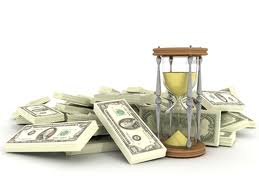 http://www.oscer.ou.edu/ostemmp.php                    27
Other Opportunities/Resources
Jobs at OU
http://jobs.ou.edu

Jobs at OneNet
http://www.okhighered.org/job-opportunities
http://www.oscer.ou.edu/oitmp
28
If you got ‘em, ask ‘em!
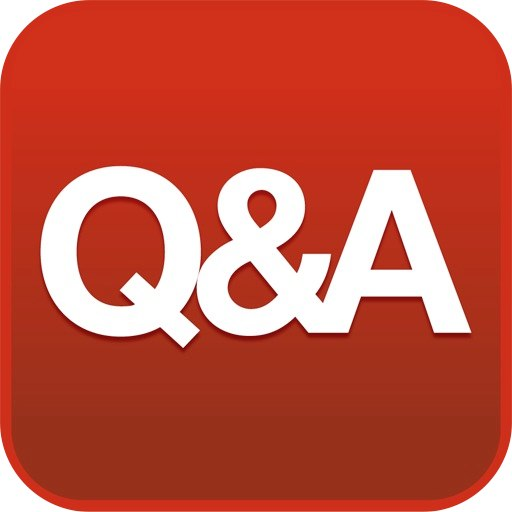 http://www.oscer.ou.edu/ostemmp.php                       29
Evaluation Time!
Please take a moment to fill out the evaluations…
or NOT!  The evaluations are completely optional!



       No personal or personally identifiable data is collected.

       Data is used by the grant providers to gauge success.
http://www.oscer.ou.edu/ostemmp.php                      30
The End (about time too…)
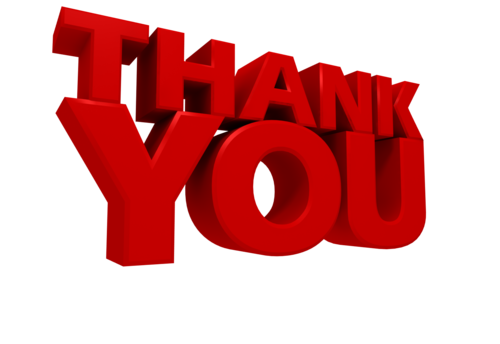